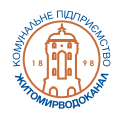 ПЕРЕВАГИ НОВОГО
КОЛЕКТИВНОГО ДОГОВОРУ
Комунальне підприємство«Житомирводоканал»
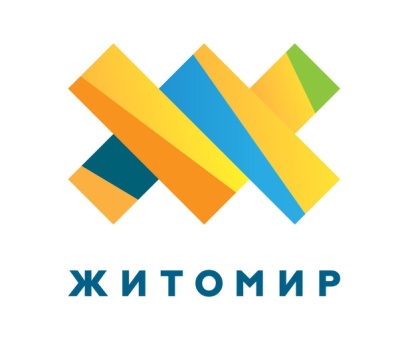 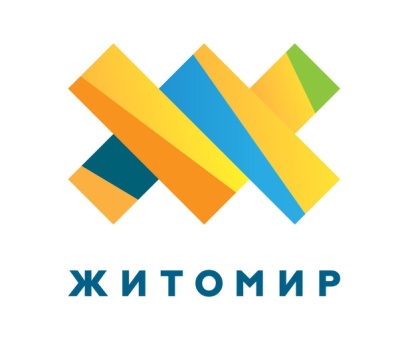 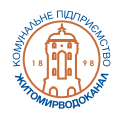 Оплата праці
Застосовується рекомендований коефіцієнт співвідношення тарифної ставки робітника І розряду - 1,5 згідно Галузевої угоди на 2017-2018 роки.
Проводяться доплати та надбавки до тарифних ставок і посадових окладів:
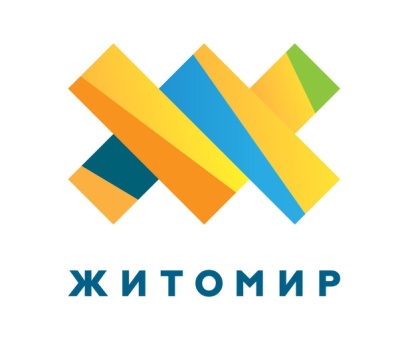 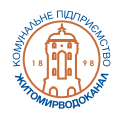 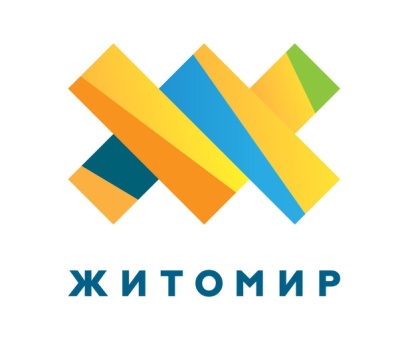 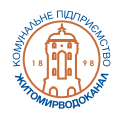 Заохочувальні та компенсаційні виплати
премії за виконання особливо-важливих завдань – до 50% тарифної ставки/посадового окладу;

матеріальне заохочення працівників з гривні прибутку за виконані роботи згідно замовлень. Колективний договір передбачає можливість виплачувати працівникам за виконані роботи до 50 коп. з гривні прибутку вартості наданих послуг згідно акту виконаних робіт з урахуванням фінансових можливостей підприємства (по проведених оплатах за виконані роботи).
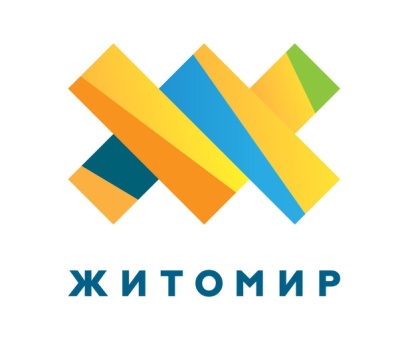 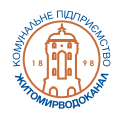 Соціальні виплати
- матеріальна допомога:
на оздоровлення (при наданні чергової відпустки — в розмірі 400 грн. З 01.01.2018 року -  в сумі 30% від розміру прожиткового мінімуму для працездатної особи (ПМПО), установленого законом на 1 січня календарного року),
для вирішення соціально-побутових питань:
при затяжній хворобі працівника, тяжких захворюваннях, операціях —1000 грн.;
в окремих випадках в разі надзвичайно скрутного матеріального становища працівника – розмір допомоги може бути збільшено за рішенням адміністрації та профспілкового комітету;
- у разі пожежі чи іншого стихійного лиха після обстеження житловою комісією місця події працівникам надається матеріальна допомога залежно від фінансової можливості
- у зв'язку з смертю рідних працюючого — батька, мати, дружини, чоловіка, дітей — в сумі 40% від розміру (ПМПО), установленого законом на 1 січня календарного року;
- у випадку смерті пенсіонера, який вийшов на пенсію з нашого підприємства, пропрацювавши не менше 30 років на КП  «Житомирводоканал», надається матеріальна допомога родичам померлого в сумі 40% від розміру (ПМПО), установленого законом на 1 січня календарного року
- заохочення в зв'язку з досягненням пенсійного віку від 35% до 70% від розміру прожиткового мінімуму працездатної особи, установленого законом на 1 січня календарного року.
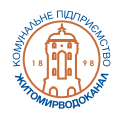 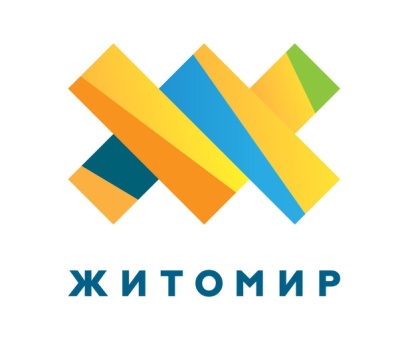 НОВА СИСТЕМА ПРЕМІЮВАННЯ
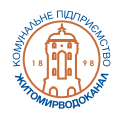 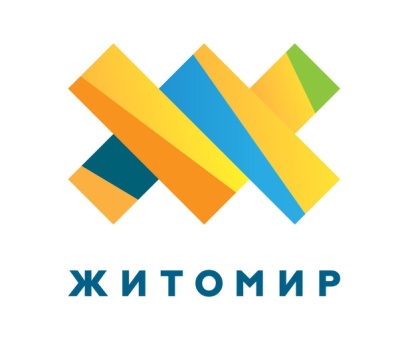 Виконання показників преміювання
за звітний місяць 2017 року
Загальний розмір премії - ____ %
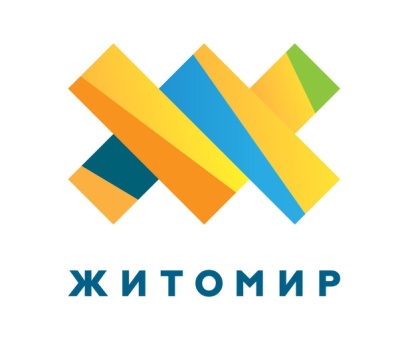 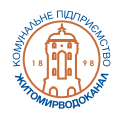 Для контролерів розроблені
окремі показники преміювання:
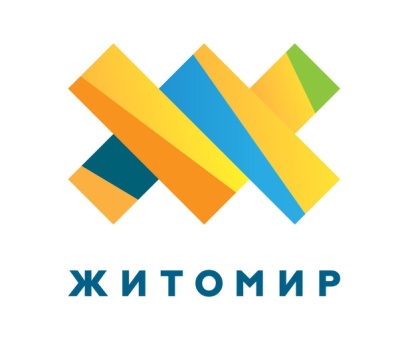 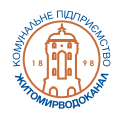 Премія може зменшуватись частково
при наявності наступних упущень: